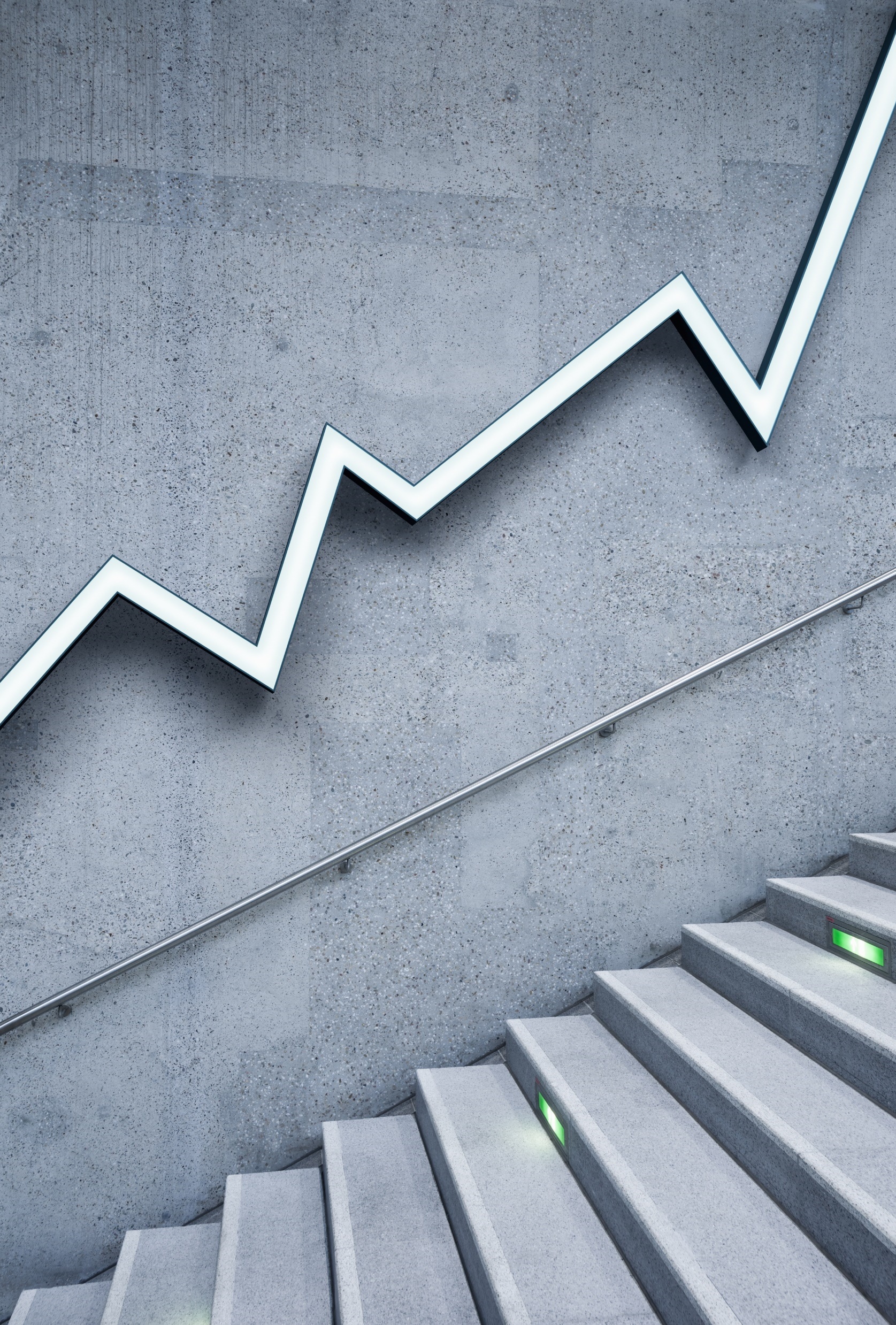 Менаџмент квалитеta у јавном сектору
Проф. др Јован Филиповић
Доц. др Јелена Русо
Циљ предмета: Пружити високо специјализована академска и стручна знања на нивоу разумевања, анализе, примене и критичког вредновања из области менаџмента квалитета и обезбеђивања квалитета у јавном сектору и управи.
Садржај предмета
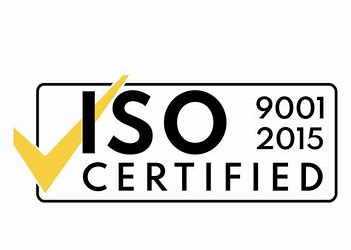 1. Развој концепата квалитета и дефиниције
2. Од контроле квалитета до менаџмента тоталног квалитета (TQM) у јавном сектору/управи
3. Потреба за концептом интегрисаног менаџмента у јавном сектору/управи
4. Менаџмент квалитета (корисничка оријентација, преглед процеса, тимски рад,
одлучивање на основу чињеница, стално побољшавање итд. )
5. Фазе развоја QM-а и PDCA циклуса у јавном сектору/управи
6. Корисник: Усмеравање развоја јавног сектора, интересне и заинтересоване стране
7. Стално побољшавање и улога технологије у јавном сектору/управи
8. Квалитет као алат за стратегију јавног сектора/управе
9. Модели за оцену квалитета јавног сектора/управе
9.1 ИСО Стандарди
      -ИСО 9001 – Систем менаџмента квалитета - Захтеви
      -ИСО 18091 - Систем менаџмента квалитета - Смернице за примену исо 9001 у локалној самоуправи
      -ИСО 17582 - Посебни захтеви за примену ИСО 9001 за организације за извођење избора на свим нивоима власти
9.2 Benchmarking
9.3 BSC - Balanced Scorecard
9.4 EFQM - European Foundation for Quality Management 
9.5 CAF - Common Assessment Framework
10. Самопроцењивање као средство учења организације
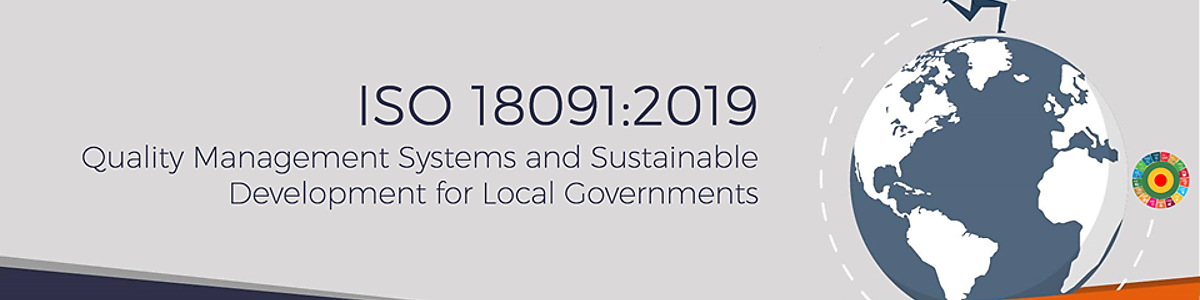 Како се полаже испит?
СЕМИНАРСКИ РАД – 45% (25% израда, 20% одбрана)
ПИСМЕНИ ИСПИТ - 55%

ОДАКЛЕ СЕ СПРЕМА ИСПИТ?

Књиге “ОСНОВЕ КВАЛИТЕТА” (или “СИСТЕМ МЕНАЏМЕНТА КВАЛИТЕТА”)
Материјали са часа у електронској форми
ПРЕДЛОГ ТЕМА ЗА СЕМИНАРСКИ РАД
АНАЛИЗА ПРИМЕНЕ СТАНДАРДА ИСО 18091:2019 – СИСТЕМ МЕНАЏМЕНТА КВАЛИТЕТА - СМЕРНИЦЕ ЗА ПРИМЕНУ ИСО 9001 У ЛОКАЛНОЈ САМОУПРАВИ
АНАЛИЗА ПРИМЕНЕ СТАНДАРДА ИСО 17582:2014 - ПОСЕБНИ ЗАХТЕВИ ЗА ПРИМЕНУ ИСО 9001 ЗА ОРГАНИЗАЦИЈЕ ЗА ИЗВОЂЕЊЕ ИЗБОРА НА СВИМ НИВОИМА ВЛАСТИ
МОГУЋНОСТИ ПРИМЕНЕ CAF МОДЕЛА У ЈАВНМ СЕКТОРУ (ПОЛИЦИЈА, БОЛНИЦА, ПАРЛАМЕНТ, ШКОЛА, ОПШТИНА);
ПРИМЕНА CAF МОДЕЛА У ЈАВНО-КОМУНАЛНИМ ПРЕДУЗЕЋИМА;
ПРИМЕНА CAF МОДЕЛА У ЈАВНОЈ УПРАВИ (МИНИСТАРСТВА И ОРГАНИ УПРАВЕ У ОКВИРУ МИНИСТАРСТВА)
ПРИМЕНА СТАНДАРДИЗОВАНИХ МОДЕЛА ЗА СИСТЕМЕ МЕНАЏМЕНТА У ЈАВНОМ СЕКТОРУ/УПРАВИ;
ТРОШКОВИ КВАЛИТЕТА У ЈАВНОМ СЕКТОРУ/УПРАВИ;
ПРИМЕНА МОДЕЛА ДРУШТВЕНЕ ОДГОВОРНОСТИ У ЈАВНОЈ УПРАВИ/СЕКТОРУ;
ИНДИКАТОРИ КВАЛИТЕТА У ЈАВНОЈ СЕКТОРУ/УПРАВИ;
ПРИМЕНА EFQM МОДЕЛА У ЈАВНОЈ СЕКТОРУ/УПРАВИ;
ПРИМЕНА BENCHMARKING-а У ЈАВНОЈМ СЕКТОРУ/УПРАВИ;
ПРИМЕНЕ BALANCED SCORECARD МОДЕЛА У ЈАВНИМ ПРЕДУЗЕЋИМА.
АНАЛИЗА ИМПЛЕМЕНТАЦИЈЕ PQASSO-а - ПРАКТИЧНОГ СИСТЕМА ОБЕЗБЕЂЕЊА КВАЛИТЕТА ЗА МАЛЕ ОРГАНИЗАЦИЈЕ ТРЕЋЕГ СЕКТОРА (добротворне организације, социјална предузећа, компаније од интереса заједнице и групе у заједници)
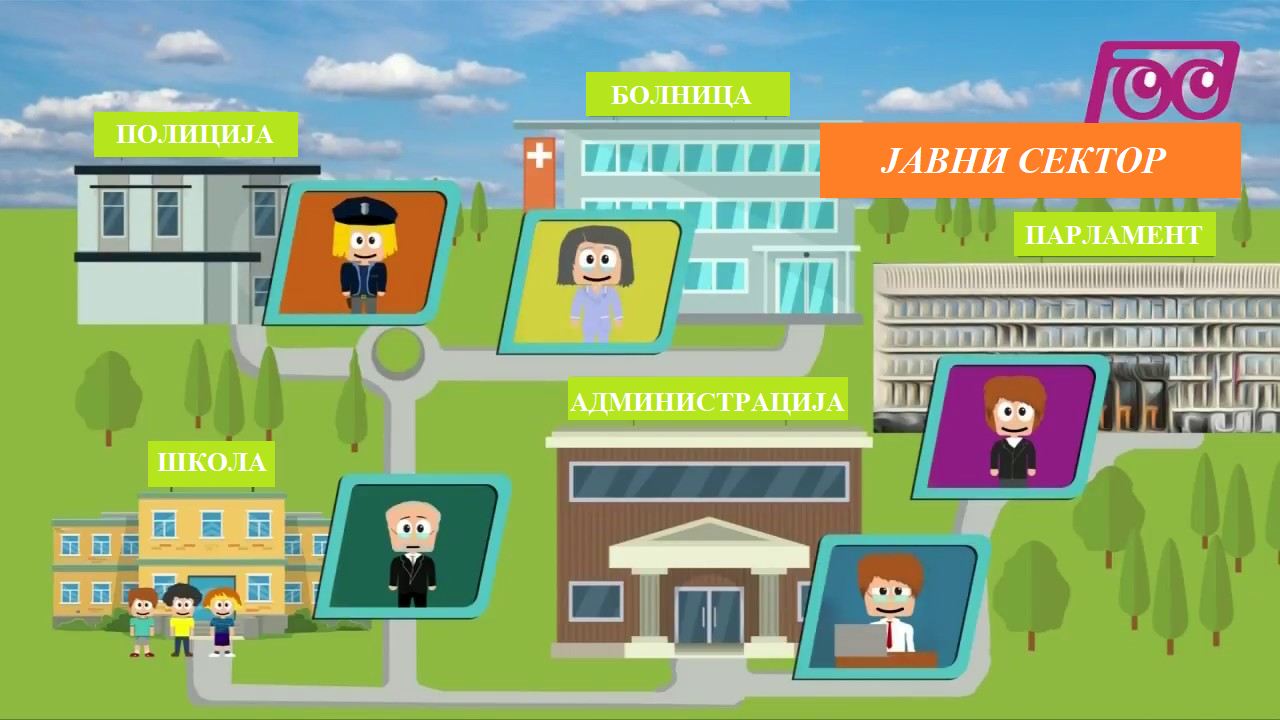 ХВАЛА НА ПАЖЊИ!
jovan.filipovic@fon.bg.ac.rs
jelena.ruso@fon.bg.ac.rs